স্বাগতম
শিক্ষক পরিচিতি
লায়লা আঞ্জুমান আরা
প্রধান শিক্ষক
	 দক্ষিণ জয়দেবপুর সরকারি প্রাথমিক বিদ্যালয়
 	 	ঘোড়াঘাট,দিনাজপুর।
শ্রেণিঃপঞ্চম  
বিষয়ঃবাংলা 
পাঠঃশখের মৃৎশিল্প 
পাঠ্যাংশঃ গ্রামের নাম ……
জিনিসইতো সুন্দর ।
শিখনফল
২.৩.১  গল্প শুনে মূল বিষয় বূঝতে পারবে । 
২.৪.১   গল্পের মূল বিষয় বলতে পারবে ।                     
২.৪.১   গল্প পড়ে মূল বিষয় বুঝতে পারবে । 
২.৩.৩  পাঠ্য বইয়ের গল্প পড়ে মূলভাব লিখতে পারবে ।
শখের মৃৎশিল্প
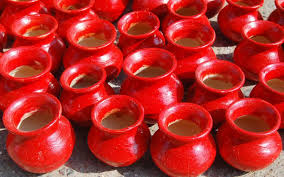 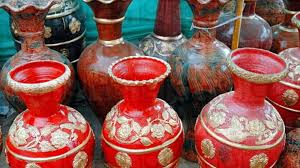 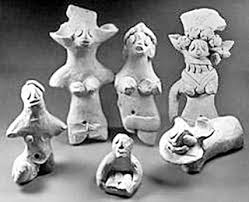 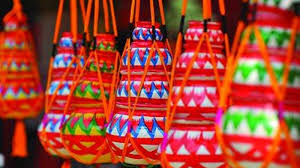 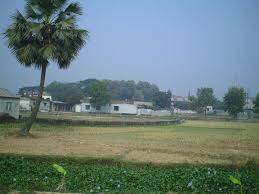 গ্রামের নাম আনন্দপুর। মামার বাড়ি।
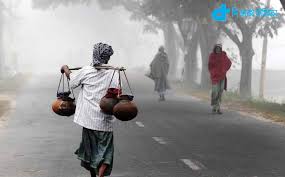 কথায় আছে, মামার বাড়ি রসের হাঁড়ি।
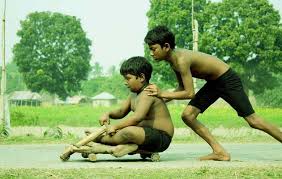 আসলেই তাই। পড়া নেই, বাধা নেই, যেখানে খুশি ঘুরে বেড়াও, যা খুশি খাও। এই তো  মামার বাড়ি।
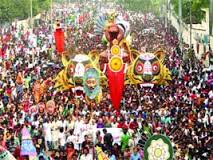 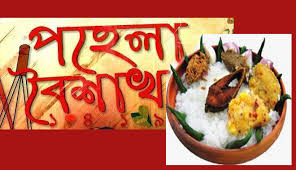 গেল বছর পয়লা বৈশাখের ছুটিতে গিয়েছিলাম আনন্দপুর। সেখানে পয়লা বৈশাখে মেলা বসে। মামা বললেন, তোমাদের মেলা দেখাতে নিয়ে যাব।
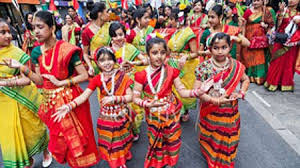 আমরা ছিলাম চারজন_ আমি, মামাতো বোন বৃষ্টি, সোহানা আর ছোট ভাই তাজিন।মেলা বসে সকালে। আমরা একটু দেরি করেই গেলাম।
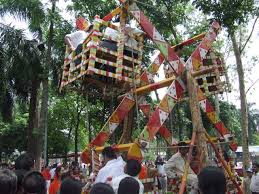 মেলার একটু কাছে পৌঁছতেই শুনতে পেলাম নাগরদোলার ক্যাঁচর ক্যাঁচর শব্দ।
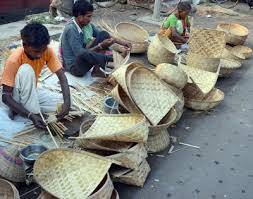 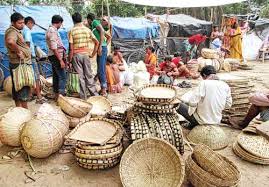 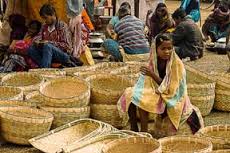 দেখলাম বঁশের তৈরি কুলো, ডালা, ঝুড়ি, চালুন, মাছ ধরার চাই ,খালুই। আরও কত কি!
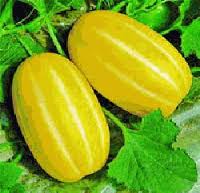 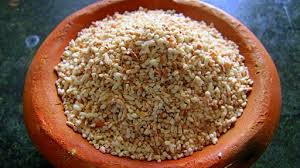 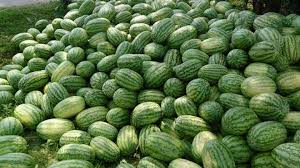 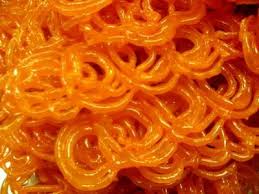 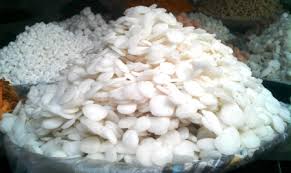 বসেছে বাঙ্গি,তরমুজ, মুড়ি_মুড়কি, জিলাপি আর বাতাসার দোকান সারি সারি।
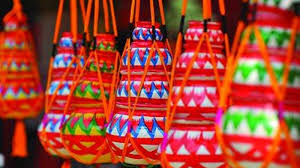 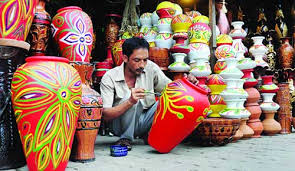 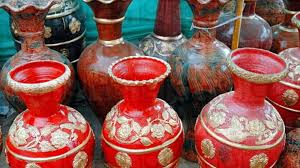 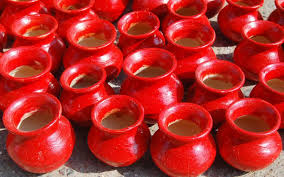 আরেকটু এগুতেই দেখতে পেলাম কত রঙের, কত বর্ণের বিচিত্র সব মাটির হাঁড়ি । ফুল, পাতা, মাছের ছবি আঁকা সে সবে।
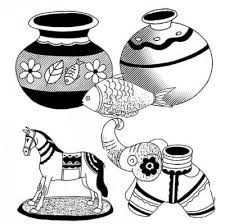 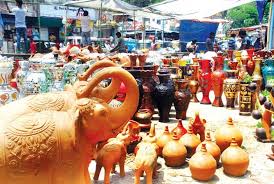 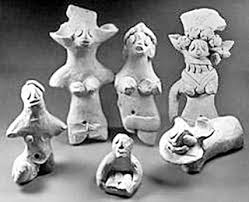 রয়েছে মাটির ঘোড়া, হাতি, ষাঁড় , আর নানা আকারের মাটির পুতুল।
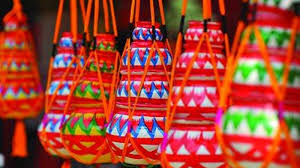 আমার চোখ পড়ল কাজ করা অপূর্ব সুন্দর মাটির হাঁড়ির দিকে। মামাকে জিজ্ঞেস করলাম_এটা কিসের হাঁড়ি ? মামা বললেন, এটা শখের হাঁড়ি। শখ করে পছন্দের জিনিস এই সুন্দর হাঁড়িতে রাখা হয়। তাই এর নাম শখের হাঁড়ি । তাছাড়া শখের যে কোনো জিনিসই তো সুন্দর।
আদর্শ পাঠ
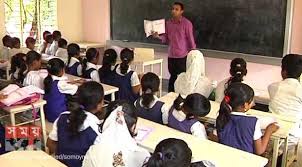 পৃষ্ঠা নং ৩৪
শিক্ষার্থীর নীরব  পাঠ
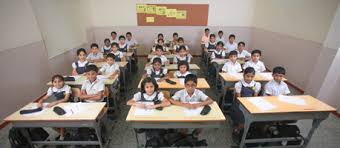 শব্দার্থ
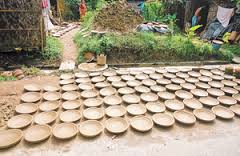 মৃৎশিল্প
মাটির শিল্প
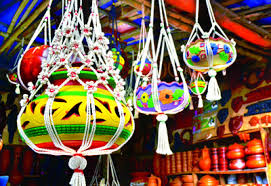 শখের জিনিস রাখা হয় যে হাঁড়িতে।
শখের হাঁড়ি
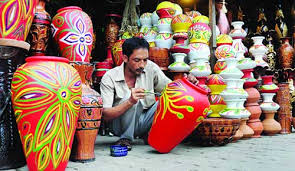 নকশা
কারুকাজ
যুক্ত বর্ণ
ন্দ
ন
ছন্দ, মন্দ
আনন্দপুর
দ
ট
বৃষ্টি
ষ্ট
ষ
নষ্ট, কষ্ট
স্ট
স
ট
স্টার, স্টল
ইনস্টিটিউট
দলীয় কাজ
দল কঃ মৃৎশিল্প সম্পর্কে ৩টি বাক্য লিখ।
দল খঃ শখের হাঁড়িতে কি কি রাখা হয়?
মূল্যায়ন
১।  বৈশাখী মেলায় কি কি পাওয়া যায়?
২। মৃৎশিল্প কি?  কয়েকটি মৃৎশিল্পের নাম লিখ। 
৩। বাংলাদেশে মৃৎশিল্পের ঐতিহ্য সম্পর্কে পাঁচটি বাক্য লিখ।
ধন্যবাদ
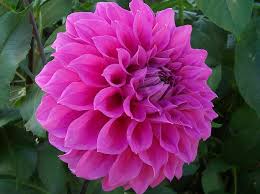